Правила организации исследования газового и кислотно-щелочного состава крови в специализированной медицинской помощи
Елена Александровна Лебедева
д.м.н., профессор кафедры анестезиологии и реаниматологии РостГМУ 
2020
Кодирование по МКБ 10
МИНИСТЕРСТВО ЗДРАВООХРАНЕНИЯ И СОЦИАЛЬНОГО РАЗВИТИЯРОССИЙСКОЙ ФЕДЕРАЦИИ ПРИКАЗот 23 июля 2010 г. N 541н (ред. от 09.04.2018)ОБ УТВЕРЖДЕНИИ ЕДИНОГО КВАЛИФИКАЦИОННОГО СПРАВОЧНИКА ДОЛЖНОСТЕЙ РУКОВОДИТЕЛЕЙ, СПЕЦИАЛИСТОВ И СЛУЖАЩИХ, РАЗДЕЛ "КВАЛИФИКАЦИОННЫЕ ХАРАКТЕРИСТИКИ ДОЛЖНОСТЕЙ РАБОТНИКОВ В СФЕРЕ ЗДРАВООХРАНЕНИЯ"
Врач - анестезиолог-реаниматолог
Проводит коррекцию водно-электролитных нарушений и кислотно-щелочного состояния
Врач-инфекционист
Должен знать показатели водно-электролитного обмена, кислотно-щелочного равновесия
Врач-педиатр
Должен знать основы водно-электролитного обмена, кислотно-щелочного баланса, возможные типы их нарушений и принципы коррекции
Врач терапевт и врач –терапевт участковый
Должен знать основы водно-электролитного обмена, кислотно-щелочной баланс; возможные типы их нарушений и принципы лечения; 
Врач – хирург 
Должен знать основы водно-электролитного обмена; кислотно-щелочной баланс; возможные типы их нарушений и принципы лечения в детском возрасте и у взрослых;
Врач-эндокринолог 
Должен знать основы водно-электролитного и минерального обмена, кислотно-щелочной баланс, возможные типы их нарушений и принципы лечения у взрослых и в детском возрасте
Профессиональные стандарты врачей
Приказ Минтруда России от 27.08.2018 N 554н "Об утверждении профессионального стандарта "Врач - анестезиолог-реаниматолог»: Нормальная и патологическая физиология нервной, эндокринной, дыхательной, сердечно-сосудистой систем, печени, почек и мочевыделительной системы, желудочно-кишечного тракта, водно-электролитного баланса, кислотно-щелочного состояния, системы крови; Проводить лечение в соответствии с действующими порядками оказания медицинской помощи, клиническими рекомендациями (протоколами лечения) по вопросам оказания медицинской помощи, с учетом стандартов медицинской помощи: острых нарушений углеводного, водно-электролитного обменов; острого нарушения кислотно-основного баланса.
Приказ Минтруда России от 14.03.2018 N 136н "Об утверждении профессионального стандарта "Врач-неонатолог«: Выявлять у новорожденных и недоношенных детей клинические симптомы и синдромы, патологические состояния и заболевания (в том числе с привлечением врачей-специалистов по медицинским показаниям): нарушения кислотно-основного и газового состояния крови; Назначать и проводить лечение новорожденных и недоношенных детей (в том числе с привлечением врачей-специалистов по медицинским показаниям): при водных и электролитных расстройствах; нарушениях кислотно-основного и газового состояния крови.
Приказ Минтруда России от 11.03.2019 N 141н "Об утверждении профессионального стандарта "Врач-токсиколог«: Нормальная и патологическая физиология водно-электролитного баланса, кислотно-основного состояния.
Приказ Минтруда России от 14.03.2018 N 133н "Об утверждении профессионального стандарта "Врач скорой медицинской помощи«: интерпретация показателей кислотно-основного состояния крови.
ГОСТ Р 55991.5-2014 Медицинские изделия для диагностики ин витро. Часть 5. Автоматические анализаторы для определения газов крови, метаболитов и кислотно-щелочного состояния. Технические требования для государственных закупокНАЦИОНАЛЬНЫЙ СТАНДАРТ РОССИЙСКОЙ ФЕДЕРАЦИИМЕДИЦИНСКИЕ ИЗДЕЛИЯ ДЛЯ ДИАГНОСТИКИ ИН ВИТРОЧасть 5
5.1 Наименование оборудования, его назначение и цели использования
Анализатор газов крови, кислотно-щелочного состояния (КЩС), электролитов, метаболитов и кислородного статуса.
Информацию о параметрах кислородного статуса и уровне нарушения транспорта кислорода к клетке дает кооксиметрия – оптическая технология, основанная на методе абсорбционной спектрофотометрии и включенная технологически в современные газоанализаторы.
5.2.7 Требования к перечню видов исследований, выполняемых на оборудовании
Парциальное напряжение кислорода (рО2), парциальное напряжение двуокиси углерода (рС02). pH. К Na. iCa . CL Glu . Lac. ctHb . s02, FHHb . F02Hb, FCOHb, FMetHb. FHbF. креатинин
ГОСТ Р 55991.5-2014 Медицинские изделия для диагностики ин витро. Часть 5. Автоматические анализаторы для определения газов крови, метаболитов и кислотно-щелочного состояния. Технические требования для государственных закупокНАЦИОНАЛЬНЫЙ СТАНДАРТ РОССИЙСКОЙ ФЕДЕРАЦИИМЕДИЦИНСКИЕ ИЗДЕЛИЯ ДЛЯ ДИАГНОСТИКИ ИН ВИТРОЧасть 5
5.2.7 Требования к перечню видов исследований, выполняемых на оборудовании
рО2 - парциальное напряжение кислорода
рС02 - парциальное напряжение двуокиси углерода
pH - кислотно-щелочной баланс
К, Na, iCa, CL
Glu, Lac, креатинин
ctHb - концентрация гемоглобина
S02 - сатурация (насыщение) крови кислородом
F02Hb - фракция оксигемоглобина (соотношение оксигенированного гемоглобина (связанного О2 ) с общим гемоглобином
FHHb - фракция деоксигемоглобина – характеризует отношение гемоглобина, несвязанного с кислородом, но способного к его переносу, к общему гемоглобину. высокие значения говорят о наличие в лёгких мёртвых пространств, т.е. кровь проходя через лёгкие не присоединяет к себе кислород - дезоксигемоглобин растёт.
FCOHb - фракция карбоксигемоглобина (характеризует гемоглобин, связанный с окисью углерода посредством ковалентной связи, блокирующей место соединения гемоглобина с кислородом. В высоких концентрациях карбоксигемоглобин блокирует способность гемоглобина транспортировать кислород, что может обусловить гипоксию
FMetHb - фракция метгемоглобина (в метгемоглобине двухвалентное железо окисляется до трехвалентного, и теряет способность образовывать обратимую связь с кислородом. Метгемоглобин в высоких концентрациях блокирует способность гемоглобина транспортировать кислород, что может обусловить гипоксию.
FHbF - фракция фетального гемоглобина - высокая FHbF может ухудшить высвобождение кислорода на периферии. В диагностике определение уровня гемоглобина hbf используется в следующих случаях: для определения степени созревания ребенка при недоношенности; для диагностирования гемолитической анемии у грудничка; для определения степени эффективности переливания крови; при подозрении на лейкоз — при заболевании показатель будет повышен; с целью выяснить предрасположенность к гипоксемии или гипоксии.
Приказ Министерства здравоохранения РФ от 10 мая 2017 г. № 203н"Об утверждении критериев оценки качества медицинской помощи"
3.1.18. Критерии качества специализированной медицинской помощи взрослым при септицемии (сепсисе) (коды по МКБ-10: А02.1; А39.2; А40; А41; А42.7; А49.9; В37.7; R57.2)
3.15.15. Критерии качества специализированной медицинской помощи взрослым при послеродовом сепсисе (код по МКБ-10: O85)
Приказ Министерства здравоохранения РФ от 10 мая 2017 г. № 203н"Об утверждении критериев оценки качества медицинской помощи"
3.4.5. Критерии качества специализированной медицинской помощи взрослым и детям при сахарном диабете с комой или кетоацидозом (коды по МКБ-10: Е10.0; Е10.1; Е11.0; E11.1; Е13.0; Е13.1)
Приказ Министерства здравоохранения РФ от 10 мая 2017 г. № 203н"Об утверждении критериев оценки качества медицинской помощи"
3.16. Критерии качества при отдельных состояниях, возникающих в перинатальном периоде
3.16.1. Критерии качества специализированной медицинской помощи детям при замедленном росте и недостаточности питания плода (код по МКБ-10: Р05)
3.16.2. Критерии качества специализированной медицинской помощи детям при расстройствах, связанных с укорочением срока беременности и малой массой тела при рождении (код по МКБ-10: Р07)
Приказ Министерства здравоохранения РФ от 10 мая 2017 г. № 203н"Об утверждении критериев оценки качества медицинской помощи"
3.18.6. Критерии качества специализированной медицинской помощи взрослым и детям при токсическом действии алкоголя (код по МКБ - 10: Т51)
3.18.10. Критерии качества специализированной медицинской помощи взрослым и детям при отравлениях противосудорожными, седативными, снотворными и противопаркинсоническими средствами и отравлениях психотропными средствами, не классифицированных в других рубриках (коды по МКБ-10: Т42; Т43)
Приказ Министерства здравоохранения РФ от 10 мая 2017 г. № 203н"Об утверждении критериев оценки качества медицинской помощи"
3.18.11. Критерии качества специализированной медицинской помощи взрослым и детям при токсическом действии окиси углерода (код по МКБ-10: Т58)
3.18.12. Критерии качества специализированной медицинской помощи взрослым и детям при отравлении наркотиками и психодислептиками [галлюциногенами] (код по МКБ-10: Т40)
Приказ Минздрава России от 01.07.2015 N 404ан"Об утверждении стандарта специализированной медицинской помощи при остром инфаркте миокарда (с подъемом сегмента ST электрокардиограммы)"
Приказ Минздрава России от 29.12.2012 N 1692н"Об утверждении стандарта специализированной медицинской помощи при внутримозговом кровоизлиянии (консервативное лечение)"
Приказ Минздрава России от 29.12.2012 N 1740н"Об утверждении стандарта специализированной медицинской помощи при инфаркте мозга"
Приказ Минздрава России от 29.12.2012 N 1749н"Об утверждении стандарта специализированной медицинской помощи при субарахноидальном кровоизлиянии (консервативное лечение)"
КЛИНИЧЕСКИЕ РЕКОМЕНДАЦИИ 
«АЛГОРИТМЫ СПЕЦИАЛИЗИРОВАННОЙ МЕДИЦИНСКОЙ ПОМОЩИ БОЛЬНЫМ САХАРНЫМ ДИАБЕТОМ» 
Под редакцией И.И. Дедова, М.В. Шестаковой, А.Ю. Майорова 
9-й выпуск
 2019 212 с.
8. ОСТРЫЕ ОСЛОЖНЕНИЯ САХАРНОГО ДИАБЕТА
Лабораторный мониторинг диабетического кетоацидоза:
Газоанализ и рН (можно венозной крови): 1–2 раза в сутки до нормализации КЩС.
КЛИНИЧЕСКИЕ РЕКОМЕНДАЦИИ 
«АЛГОРИТМЫ СПЕЦИАЛИЗИРОВАННОЙ МЕДИЦИНСКОЙ ПОМОЩИ БОЛЬНЫМ САХАРНЫМ ДИАБЕТОМ» 
Под редакцией И.И. Дедова, М.В. Шестаковой, А.Ю. Майорова 
9-й выпуск
 2019 212 с.
8. ОСТРЫЕ ОСЛОЖНЕНИЯ САХАРНОГО ДИАБЕТА
Коррекция метаболического ацидоза 
Этиологическое лечение метаболического ацидоза при ДКА – инсулин (УДД 1, УУР А). 
Показания к введению бикарбоната натрия: рН крови ≤ 6,9 или уровень стандартного бикарбоната < 5 ммоль/л. Вводится 4 г бикарбоната натрия (200 мл 2 % раствора в/в медленно за 1 ч), максимальная доза - не более 8 г бикарбоната (400 мл 2 % раствора за 2 ч) (УДД 2, УУР С). 
Без определения рН/КЩС введение бикарбоната противопоказано!
Критерии разрешения ДКА: уровень ГП < 11 ммоль/л и как минимум два из трех показателей КЩС: бикарбонат ≥ 18 ммоль/л, венозный рН ≥ 7,3, анионная разница ≤ 12 ммоль/л. Небольшая кетонурия может некоторое время сохраняться.
Методические рекомендации 
Остановка сердца и сердечно-легочная реанимация у взрослых.
2018. 44 с.
Натрия гидрокарбонат назначают в случаях длительных реанимационных мероприятий (более 30 мин.) для коррекции ацидоза, на фоне которого будут неэффективны другие ЛС, или при исходном, имевшемся до ВОК выраженном ацидозе. Вводить 50 ммоль натрия гидрокарбоната (50 мл 8,4 % раствора) под контролем кислотно-основного состояния (КОС) крови. Вводят внутривенно половину расчетной дозы, затем вторую половину при необходимости, добиваясь уменьшения дефицита оснований до 5 ммоль/л.
Расчет количества гидрокарбоната натрия, необходимого для коррекции метаболического ацидоза, производится по формуле Мелленгаарда-Аструпа :
гидрокарбонат натрия (ммоль) = ВЕ·0,3·m (кг) 
(чтобы узнать сколько требуется 4% раствора соды для коррекции кислотно-щелочного баланса, результат надо умножить на 2)
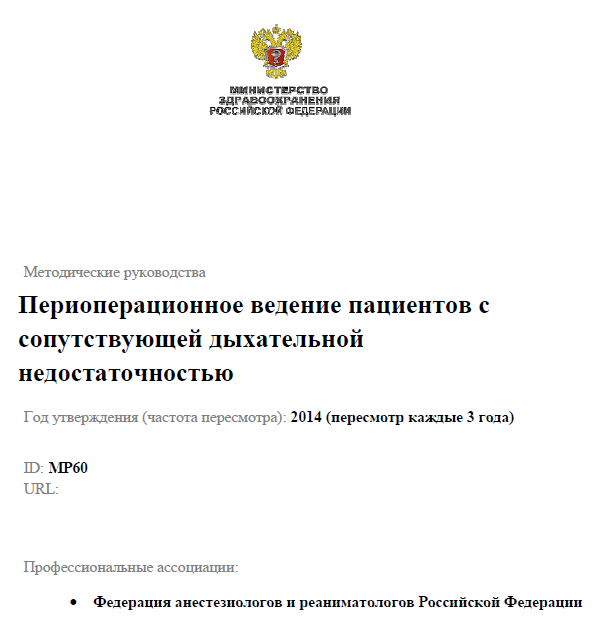 Предоперационная оценка состояния больного
4. Газы артериальной крови (оценка степени гипоксемии, гиперкапнии, кислотно-
основного состояния, в т.ч. его компенсаторные изменения).
периоде на фоне медикаментозного сна.
Синдром гиповентиляции:
1. Чаще наблюдается у тучных пациентов (индекс массы тела более 30).
2. Проявления:
– отсутствие явных причин гиперкапнии;
– хроническая артериальная гиперкапния (РаСО2 более 45 мм рт.ст.);
– уменьшение респираторного драйва (снижение респираторного ответа на гиперкапнический стимул);
– сопутствующий синдром сонного апноэ (в 85% случаев).
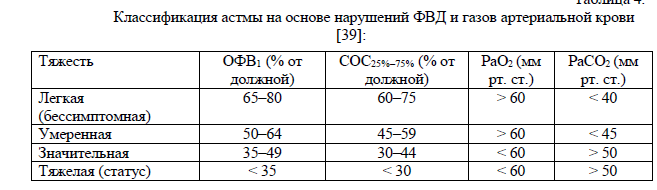 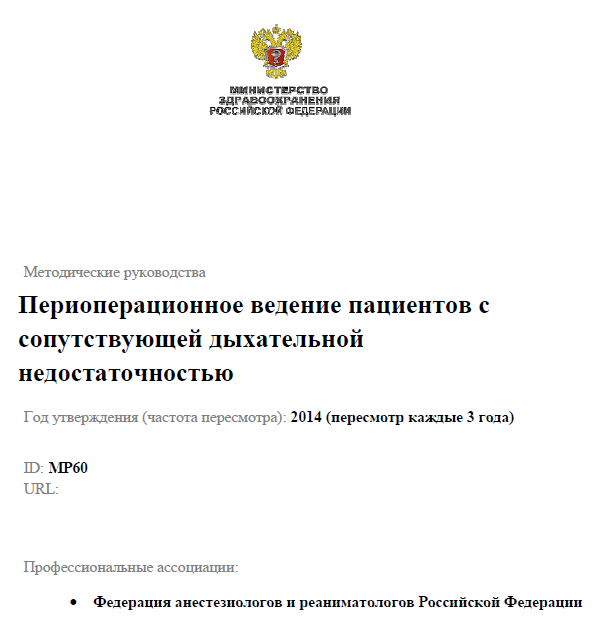 Стратегия минимизации риска легочных осложнений
ИВЛ у пациентов с ХОБЛ:
1. Вентиляция с положительным давлением (более 5 см вод. ст.) повышает давление в булле, что может привести к разрыву буллы, пневмотораксу или бронхоплевральной фистуле.
2. При вентиляции с положительным давлением необходимо не допускать чрезмерного повышения давления в дыхательных путях и иметь под рукой инструментарий для немедленной декомпрессии плевральной полости.
3. Не использовать закись азота.
4. Не следует добиваться значений PaCO2 и pH, равных 40 мм рт. ст и 7,4 (соответственно).
5. После экстубации целесообразно проведение неинвазивной вентиляции легких (B)
Анализ газов артериальной крови.
Выполняется при тяжелой степени сопутствующей респираторной патологии и для уточнения диагноза. РаСО2>45–50 – повышенный риск развития послеоперационных
легочных осложнений.
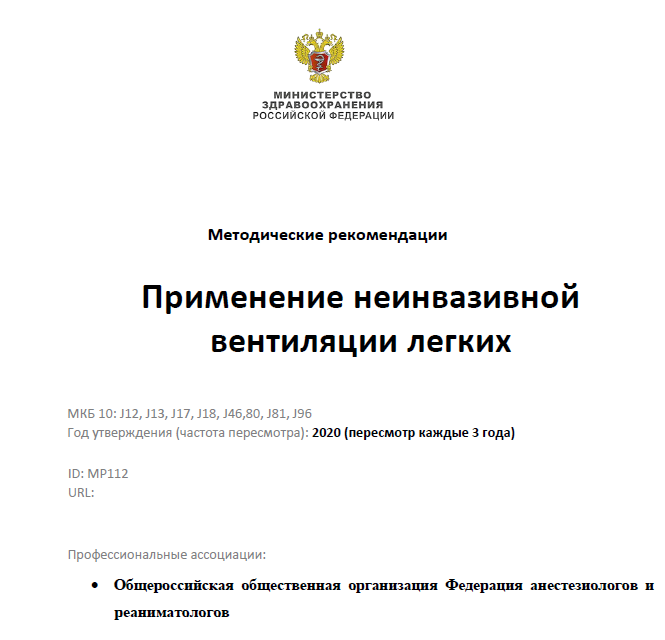 Рекомендация 8. У пациентов с гипоксемической (паренхиматозной) ОДН неинвазивная ИВЛ рекомендована при сочетании низкой рекрутабельности альвеол с незначительно сниженной или нормальной податливостью легких и грудной стенки (первичная патология паренхимы лёгких) как терапия первой линии, особенно у пациентов с иммуносупрессией; Возможно, высокопоточная оксигенотерапия имеет преимущество у этой категории пациентов. 
К таким состояниям относят: внебольничную пневмонию при исходном индексе PaO2/FiO2 более 150 мм рт.ст. (уровень достоверности доказательств 1, уровень убедительности рекомендаций А), ушиб лёгких без нарушения каркасности грудной клетки (уровень достоверности доказательств 2, уровень убедительности рекомендаций В), синдром гиповентиляции при ожирении, ОДН после резекции лёгкого (уровень достоверности доказательств 2, уровень убедительности рекомендаций А). 
Рекомендация 9. У пациентов с острым респираторном дистресс-синдромом легкой и средней степени тяжести рекомендована НИВЛ как терапия первой линии с оценкой ее эффективности через 1 час, так как задержка интубации трахеи при неэффективности НИВЛ при ОРДС приводит к увеличению летальности (уровень достоверности доказательств 2, уровень убедительности рекомендаций А). Комментарий. Метод позволяет избежать интубации трахеи у части пациентов с лёгким и умеренным ОРДС, успешное применение НИВЛ при ОРДС приводит к резкому снижению частоты нозокомиальной пневмонии и летальности. Оценку клинической неэффективности НИВЛ при ОРДС осуществляют через 1 час: при снижении отношения PaO2/FiO2 менее 175 мм рт.ст., десинхронизации с респиратором, нарастании ЧД выше 25-30 в мин, увеличении PaCO2, возникновении ацидоза показана интубация трахеи, инвазивная ИВЛ.
Рекомендация 15. У пациентов в процессе проведения НИВЛ рекомендовано осуществлять мониторинг и оценку эффективности неинвазивной вентиляции легких; при наличии хотя бы одного из критериев неэффективности НИВЛ рекомендовано незамедлительно интубировать трахею и начать инвазивную ИВЛ, так как задержка интубации трахеи при НИВЛ приводит к увеличению летальности и ухудшению исходов (уровень достоверности доказательств 2, уровень убедительности рекомендаций В). В процессе НИВЛ необходимо проводить следующий мониторинг: 
комфорт пациента		- артериальное давление и частота сердечных сокращений 
 степень утечки из контура 	- участие в дыхании вспомогательных дыхательных мышц 
синхронизация с вентилятором	- пульсоксиметрия 
 дыхательный объем 		- PaCO2 
 частота дыхания 		- соотношение PaO2/FiO2.
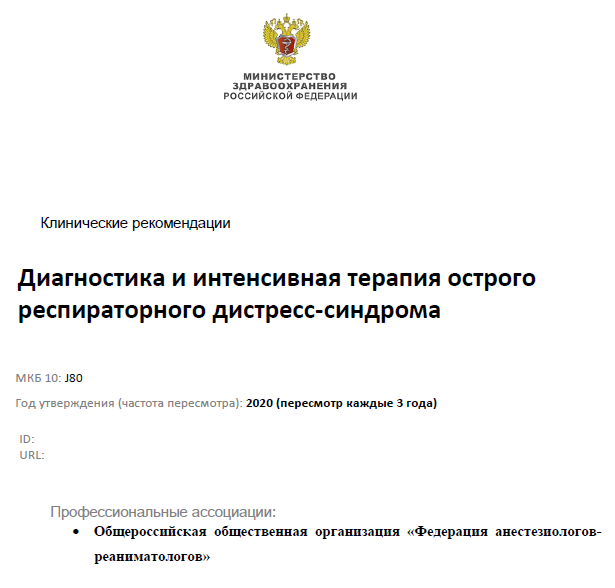 2.3 Лабораторная диагностика 
Рекомендация 4. У пациентов с ОРДС рекомендовано использовать исследование газового состава и кислотно-основного состояния (КОС) артериальной крови для лабораторной оценки дыхательной недостаточности: для ОРДС характерно снижение индекса PaO2/FiO2 в сочетании с низким PaCO2 и развитием респираторного алкалоза или (при ОРДС тяжелой степени) снижение индекса PaO2/FiO2 в сочетании с увеличением PaCO2 и развитием респираторного ацидоза.
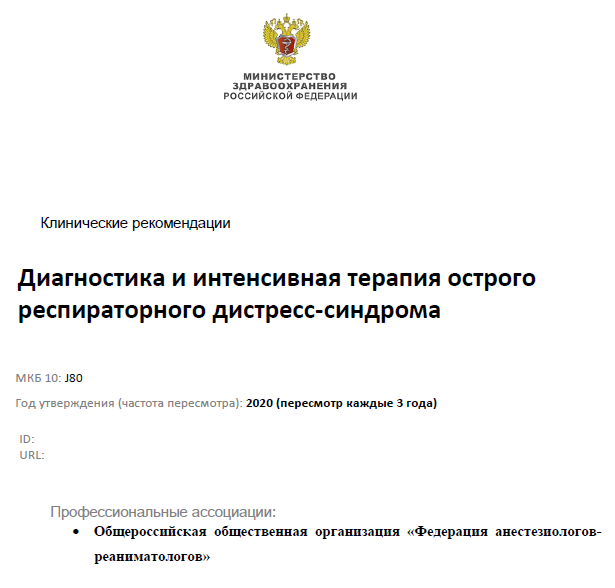 Рекомендация 20. Пациентам с ОРДС при проведении респираторной терапии рекомендовано достигать следующих целевых значений артериальной оксигенации: PaO2 90-105 мм рт.ст, SpO2 95-98% (уровень достоверности доказательств 2, уровень убедительности рекомендаций В), так как это приводит к улучшению исхода; увеличение PaO2 выше 150 мм рт.ст противопоказано вследствие ухудшения исхода (уровень достоверности доказательств 1, уровень убедительности рекомендаций А)
Рекомендация 21. У пациентов с ОРДС при проведении респираторной терапии рекомендовано достигать целевых значений напряжения углекислого газа в артерии 30-50 мм рт.ст., что ассоциировано с улучшением исхода (уровень достоверности доказательств 2, уровень убедительности рекомендаций B)
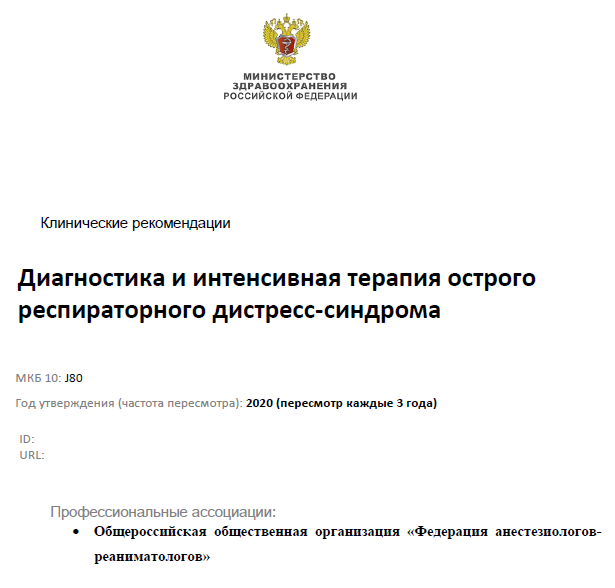 3.2.5 Прекращение респираторной поддержки при ОРДС 
Рекомендация 53. У пациентов с ОРДС рекомендовано использовать следующие общие и респираторные критерии готовности к прекращению респираторной поддержки для улучшения исходов и уменьшения продолжительности респираторной поддержки (уровень достоверности доказательств 2, уровень убедительности рекомендаций B) 
Комментарий: Критерии готовности к прекращению респираторной поддержки делят на респираторные и общие. 
Основные респираторные критерии готовности к прекращению респираторной поддержки: 
• PaO2/FiO2 более 300 мм рт.ст, то есть SpO2 при вдыхании воздуха 90% и более, 
• Восстановление кашлевого рефлекса и кашлевого толчка, 
• Отсутствие бронхореи, 
• Индекс Тобина (f/Vt) менее 105. 
Дополнительные респираторные критерии: 
• Статическая податливость респираторной системы > 35 мл/мбар, 
• Сопротивление дыхательных путей < 10 мбар/л/с, 
• Отрицательное давление на вдохе (NIP - Negative Inspiratory Pressure или NIF - Negative Inspiratory Force) менее -20 мбар, 
• Давление во время окклюзии дыхательного контура на вдохе за первые 100 мс (Р0,1) 1-3 мбар, 
• Уменьшение инфильтрации на рентгенограмме (и/или КТ) грудной клетки.
Общие критерии готовности к прекращению респираторной поддержки: 
• Отсутствие угнетения сознания и патологических ритмов дыхания, 
• Полное прекращение действия миорелаксантов и других препаратов, угнетающих дыхание, 
• Отсутствие признаков шока (мраморность кожных покровов, сосудистое пятно более 3 с, холодные конечности,), жизнеопасных нарушений ритма, стабильность гемодинамики. 
Для начала прекращения респираторной поддержки обязательно наличие всех основных респираторных и общих критериев готовности к прекращению респираторной поддержки.